Minorities Voice Up for Climate Action (MVU4CC)
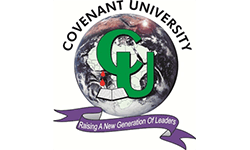 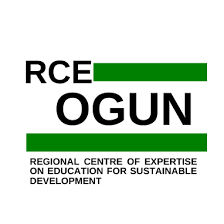 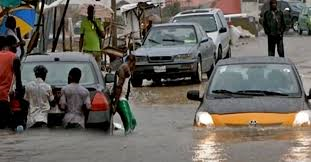 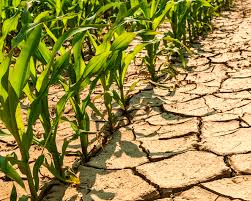 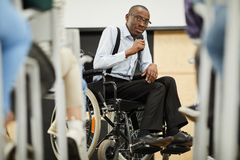 Introduction
The impacts of climate change are global in nature with local effects that validate its reality. In Nigeria drought and flooding are the major effects of climate change recorded lately (Fourcade et al. 2019; Ayanlade 2017; Odjugo, 2009;). Farmlands and surrounding villages have become barren due to drought and advancing desertification. This has led to massive migration of herders in search of more fertile terrain from the North East towards the Greener Plateau and the Middle Belt Regions. 
People in minority groups are at increased risk of the adverse impacts of climate change – including threats to their health, food security, water, sanitation, and livelihoods.
  In order to minimize the adverse effects of climate change, it is important that the voices of the minority groups and their families are included in climate change initiatives focusing upon basic needs, livelihoods, healthcare, social participation and disaster preparedness and mitigation.
Objective
To assess the views of citizens with disabilities and uneducated youths on the realities, effects and mitigation strategies. With a view to designing wholistic, comprehensive, inclusive policies for mitigating climate change.
Activity Report for People with Disabilities
Background details of Interviewees
Highlights
People with disabilities are very vulnerable to climate change effects such as flooding
They are more prone to further injuries during flooding or excessive rainfall
They are more susceptible to skin cancer due to harsh weather conditions for example Albinos
They should be given a voice in climate change mitigation
Highlights (Youths with Disabilities Speak Up)
Activity Report for  People  With Disabilities
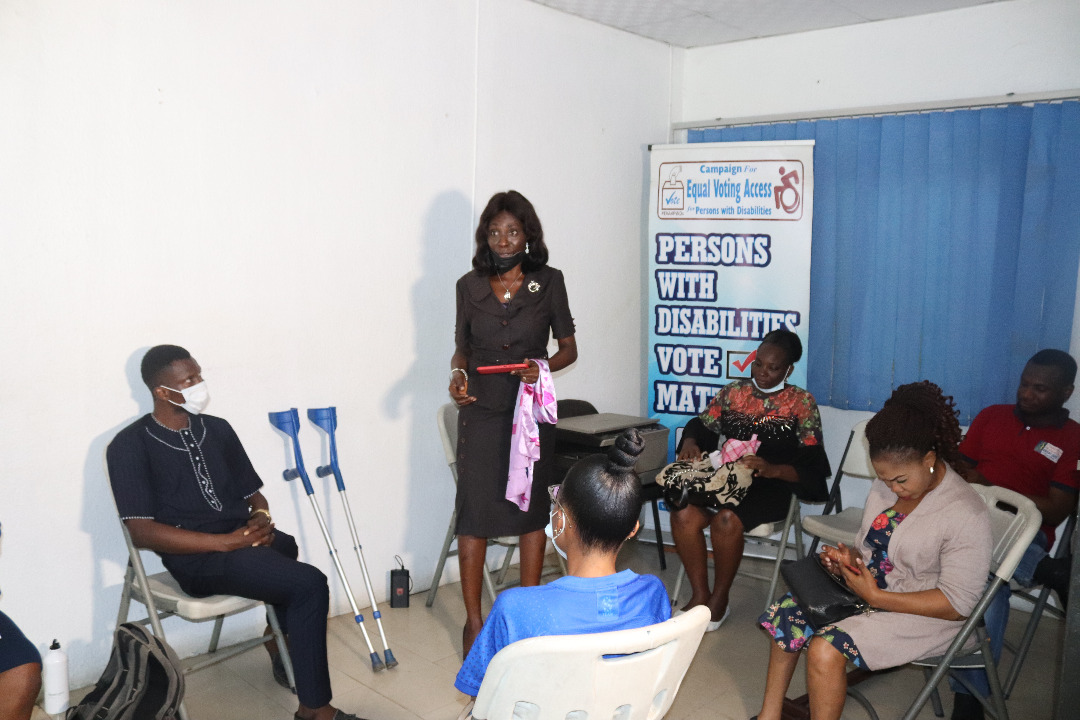 RCE Members visit to the Centre with Citizens Living With Disabilities (CCD Nigeria)
Activity Report on the Interview with the Uneducated Youths
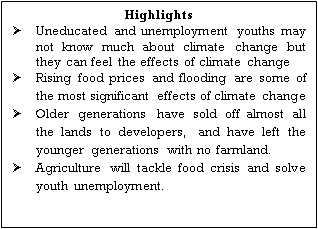 Highlights (Uneducated Youths Speak Up)
Activity Report for the Uneducated Youths
RCE Ogun Member in the palace of the Olota of Ota, His royal Highness, Oba (Prof.) Adeyemi Abdul Kabir Obalanlege, Lanlege EKun II.
An interview with the Uneducated Youth Group in Ota
Statements
The occurrence of severe droughts and extreme floods validate the reality of climate change in Nigeria
rising food prices, insecurity from the migration of herders and food shortage are threatening the economic, social and economic outcomes of all people particularly youths in Nigeria, 
The calls from global leadership such as the United Nations Framework Conference on Climate Change (UNFCCC) would help reduce global temperatures to about 1.5 degree Celsius.
Recalling the pledge for environmental stewardship as contained in the objectives of other international movements such as the International Sustainability Campus Network (ISCN) and the Global RCE Network to which we belong. 
Youths constitute an enduring source of indigenous capacity for tackling climate change, but are more likely to commit to reducing their carbon foot print and acting responsibly towards mitigating climate change when their basic needs are met because survival for the average youth is of utmost priority than environmental stewardship.
Demands
We demand that our local policy makers set up a climate change task force comprising of a representative from our local authority, local community, university, and diverse youth groups by the end of 2021
We demand that our state government begins to implement universal design principles in all its urban infrastructure projects to reduce the climate change effect of flooding particularly on citizens with disabilities from 2022
We demand that our state government establishes climate-smart demonstration farms from 2022 in all the local government areas taking into cognizance the peculiarity of each region, using renewable energy to ensure food security, create green jobs, and reduce carbon emissions
We demand for direct access to climate finance for universities and research institutes to carry out climate change related studies from global policy makers beginning from 2022.
Commitment
Strengthen the capacity of youths to tackle climate change by championing climate science certificate and diploma courses for undergraduate students in Nigeria beginning from 2022.
Collaborate with the Nigerian Metrological Agency (NIMET) to support the dissemination of weather data in the local language of farmers dispersed all over our region beginning from 2022.
Scale up supports for all forms of environmental stewardships particularly climate change awareness through formal and informal education beginning from 2022.
Conclusion
The time for Climate Action is now. We all share the responsibility of preserving our world for the future generations.
RCE Ogun is committed to this course and we are open to ideas and partnerships in realizing these goals, both on regional and national scales.
https://rceogun.covenantuniversity.edu.ng/ 
www.facebook.com/ogunrce
rceogun@covenantuniversity.edu.ng
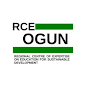